Linux. Администрирование серверов
Уроки 7-8
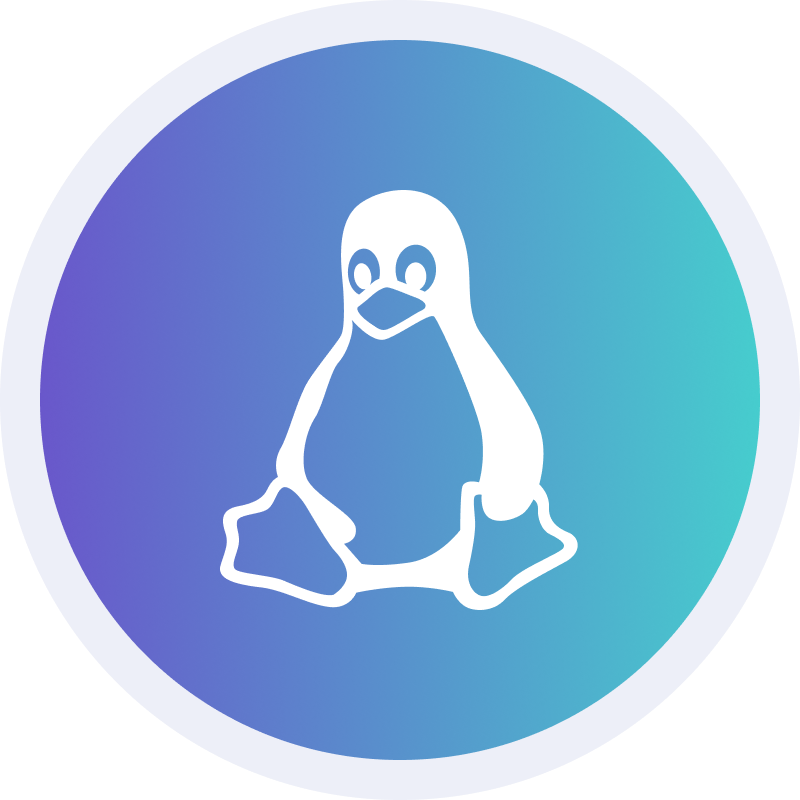 Почтовый сервер
Установка и настройка postfix+dovecot
План урока
Настраиваем DNS-зоны для почты.
Установка Postfix.

К концу урока научимся уверенно устанавливать и настраивать собственную почтовую службу.
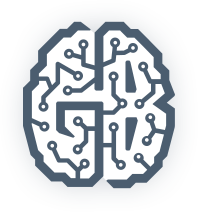 Ресурсные записи DNS для почты
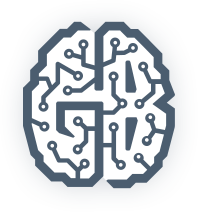 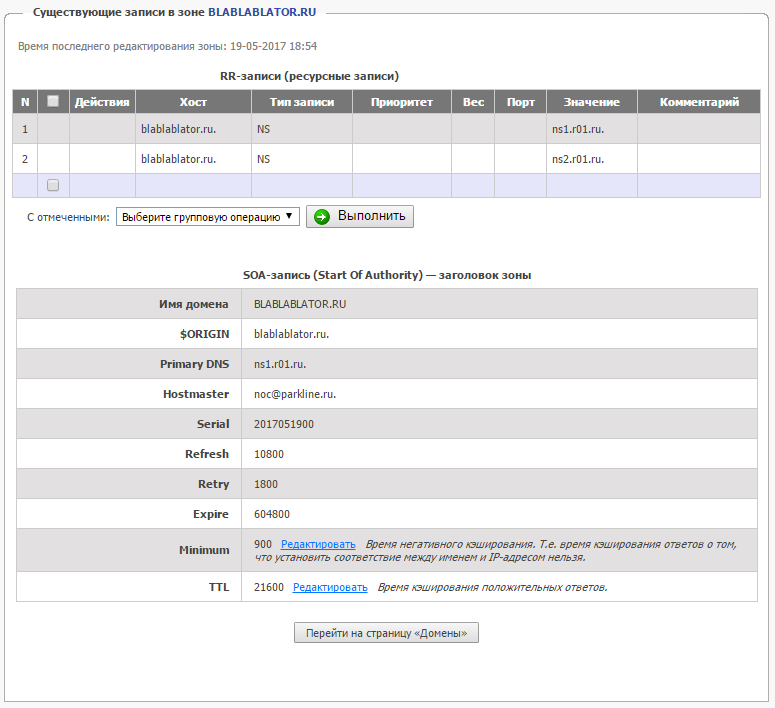 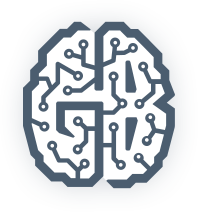 Добавляем запись A

Используется в WWW, ping и для других целей.
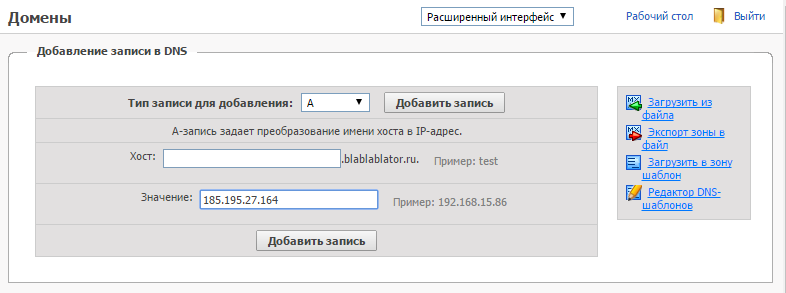 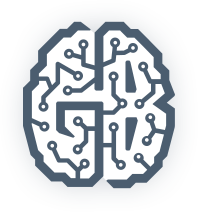 Пример CNAME

Чтобы не писать еще раз IP-адрес.
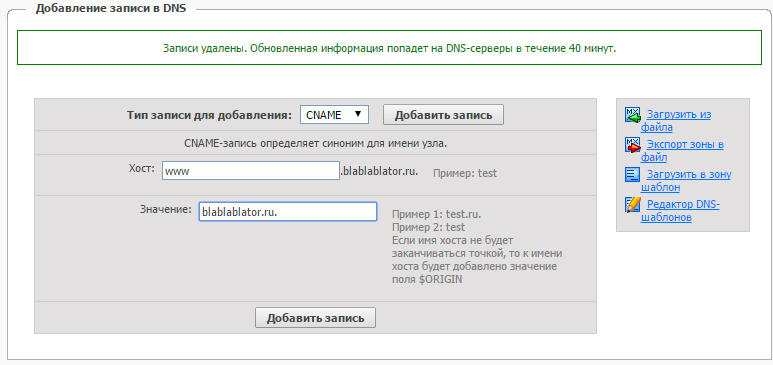 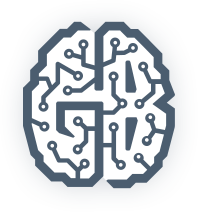 Пример MX

Для обработки почты.
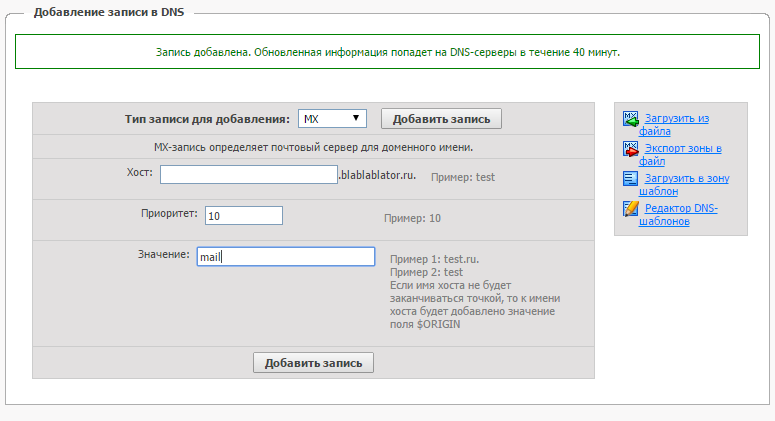 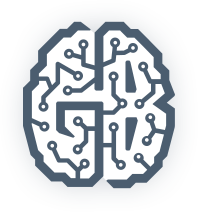 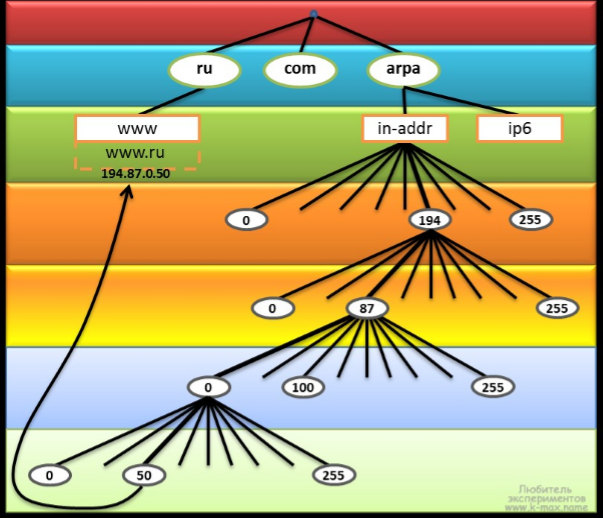 Записи PTR

Запись
50.0.87.194.in-addr.arpa. IN PTR www.ru
означает, что IP-адресу 194.87.0.5 соответствует каноническое доменное имя www.ru

Запись должна быть добавлена провайдером, предоставившим IP-адрес.

Запись используется SMTP-службами, чтобы проверить возможность отправить почту от вашего домена.
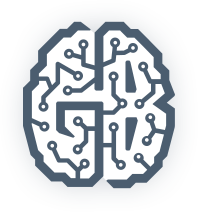 Указываем домен у VDS-хостинга

Запись PTR они обновят сами.
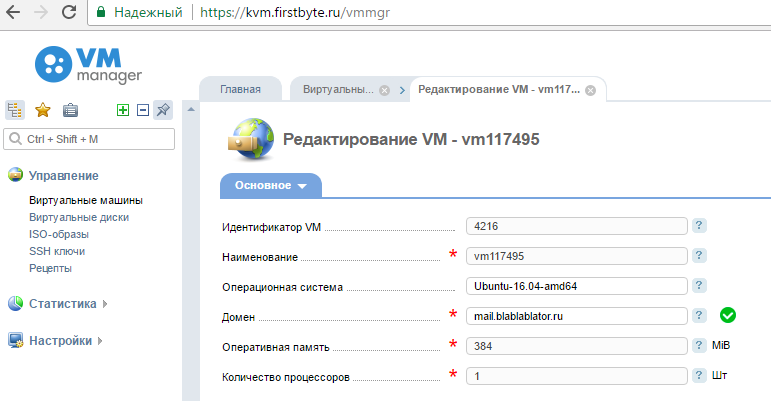 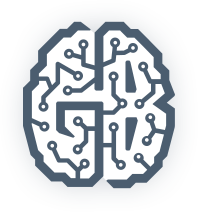 Почта
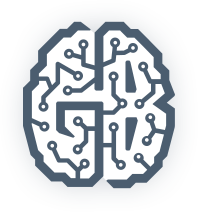 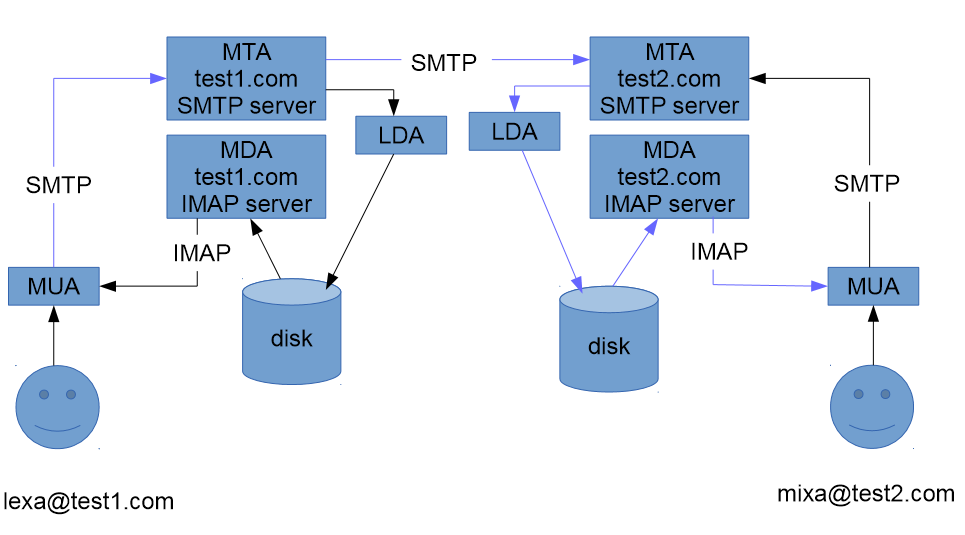 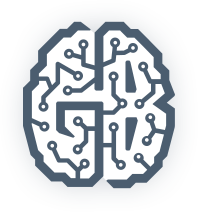 Почта
Postfix — SMTP-сервер.
Dovecot — POP3 и IMAP-сервер.
Roundcube — веб-интерфейс.
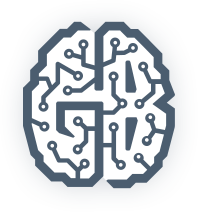 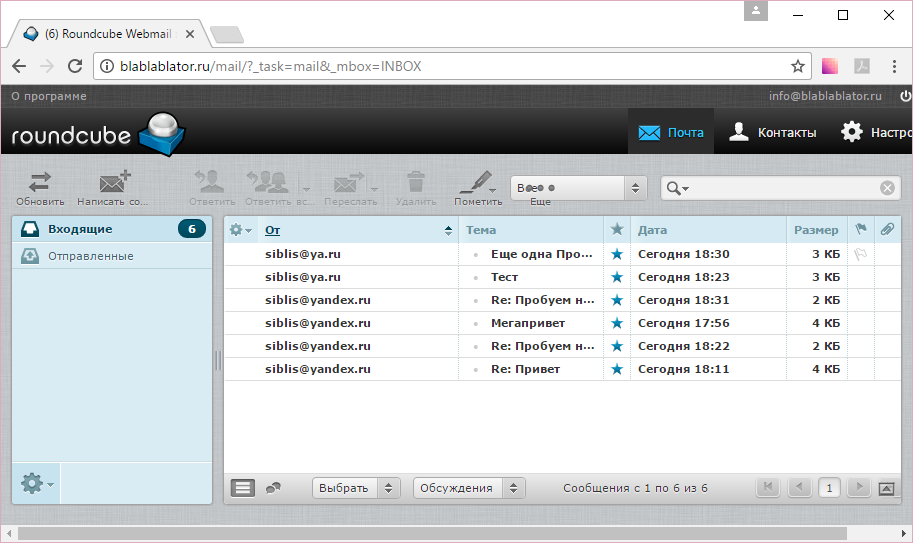 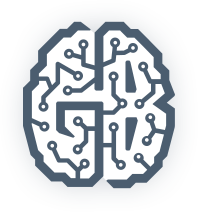 Устанавливаем и настраиваем!
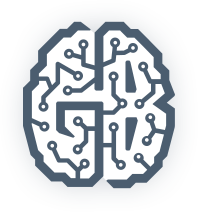 Практическое задание
К 7 уроку.
 Установить и настроить Postfix.
 По возможности постараться поставить +Dovecot+Roundcube.
Обязательно приложить практическое задание, чтобы к 8 уроку преподаватель дал обратную связь.
К 8 уроку отчет о полностью настроенном почтовом сервере!
Вопросы участников
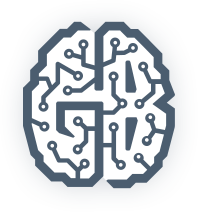